Analyzing Lock-In Amplifier Techniques Using Python
Doneisha Steele
SIST/GEM Final Talks
15 August 2017
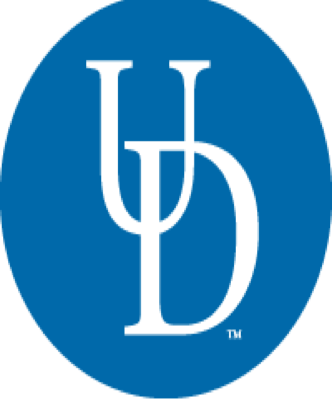 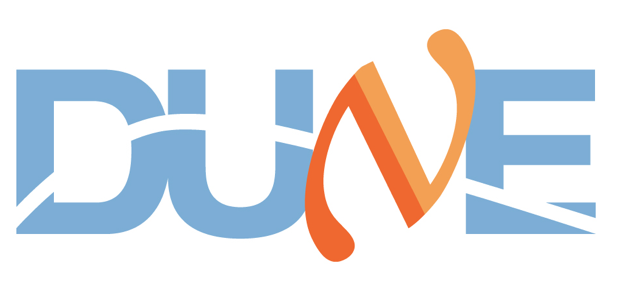 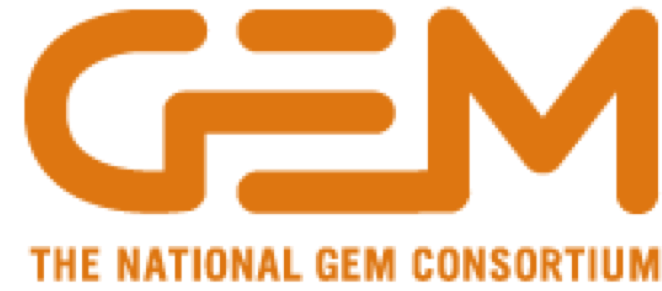 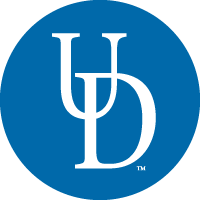 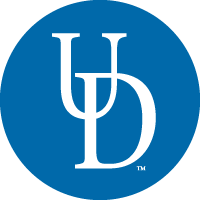 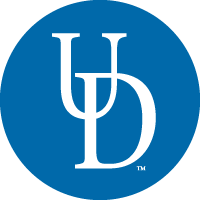 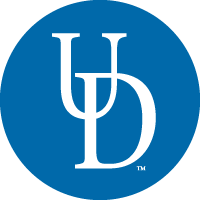 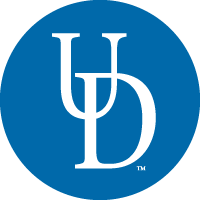 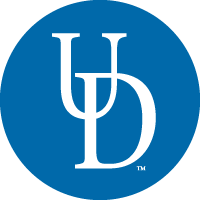 Objectives
Statistical analysis of two mathematical approaches for the implementation of a lock-in amplifier to aid in noise reduction
Develop lock-in amplifier simulation in Python
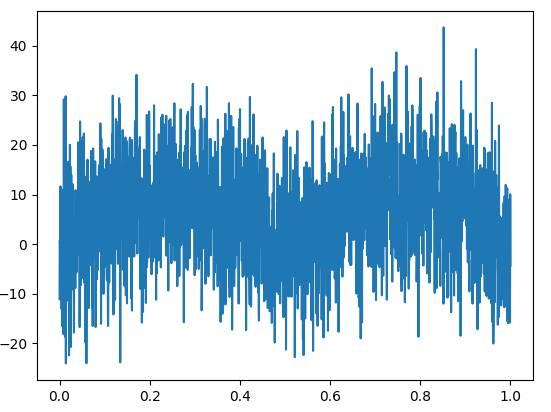 2
8/15/17
Doneisha Steele | Analyzing Lock-In Amplifier Techniques Using Python
Background – Particle Detectors
Detect, track and identify ionizing particle
Major challenges include background noise, high detection rates , neutron neutrality, and low neutron energies.
Icarus
Doneisha Steele | Analyzing Lock-In Amplifier Techniques Using Python
3
8/15/17
Ground Impedance Monitor
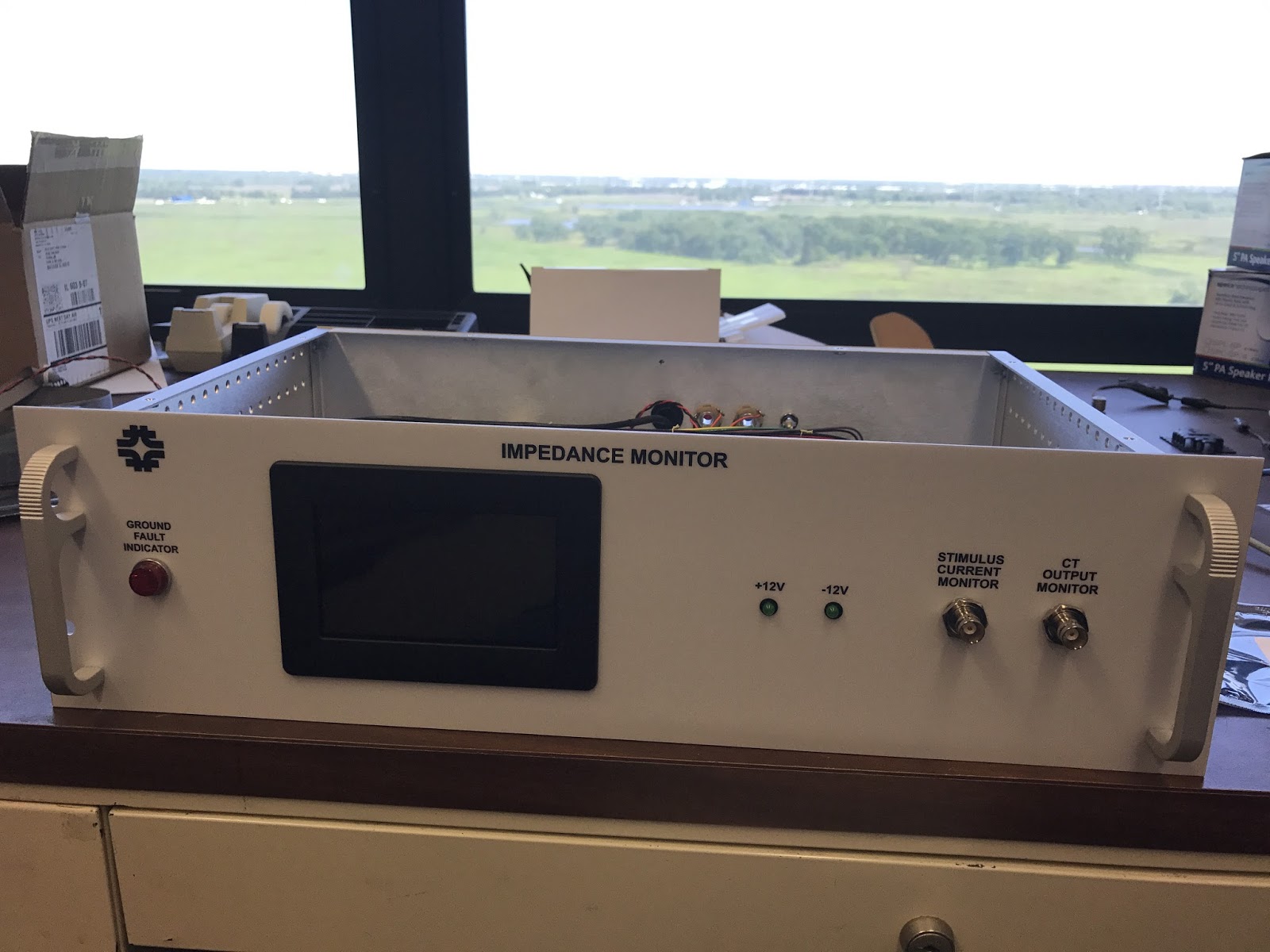 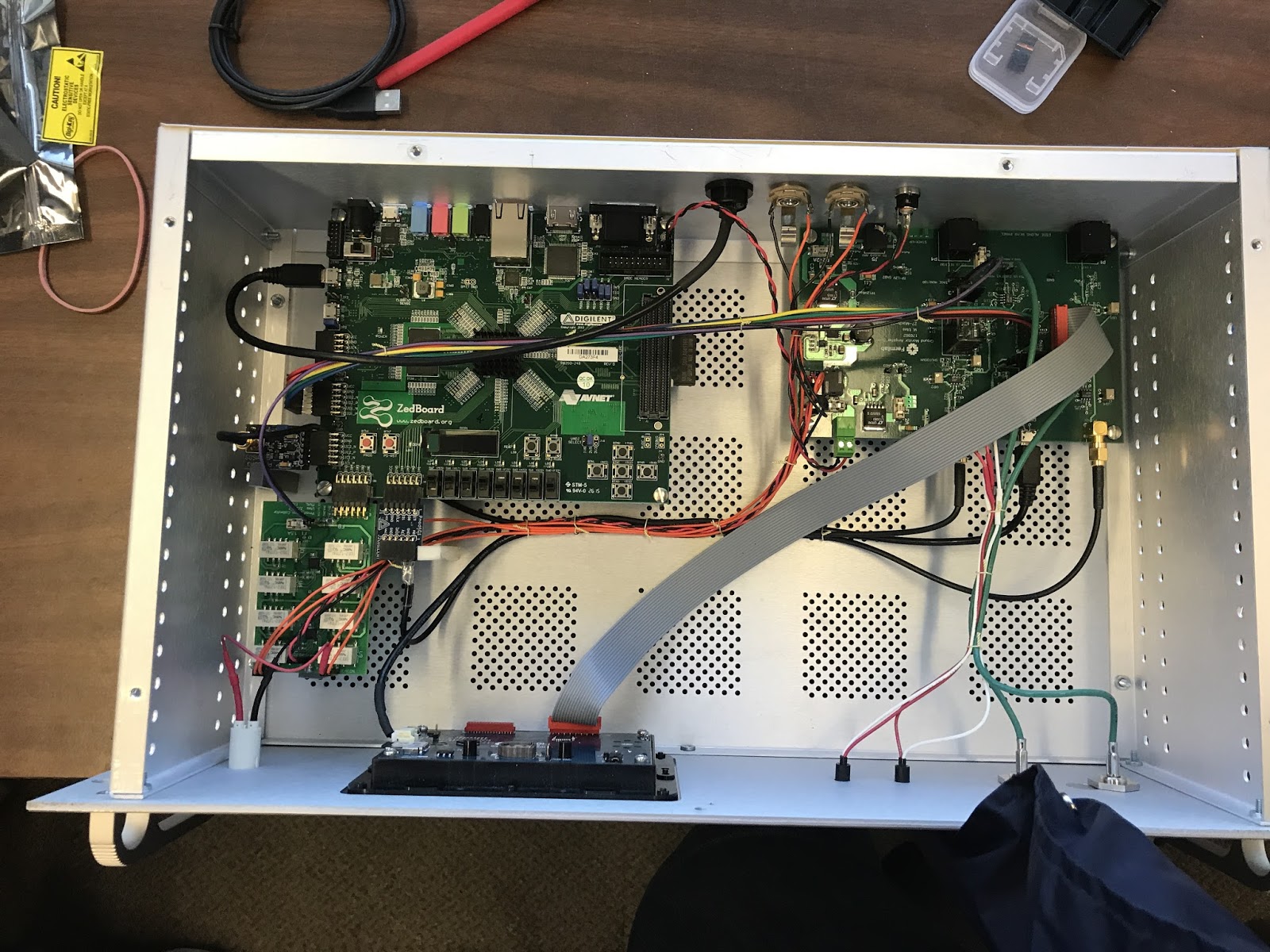 Measures the impedance between the “isolated” detector ground and building ground
Built for the ProtoDUNE, Icarus, SBND and DUNE
4
8/15/17
Presenter | Presentation Title
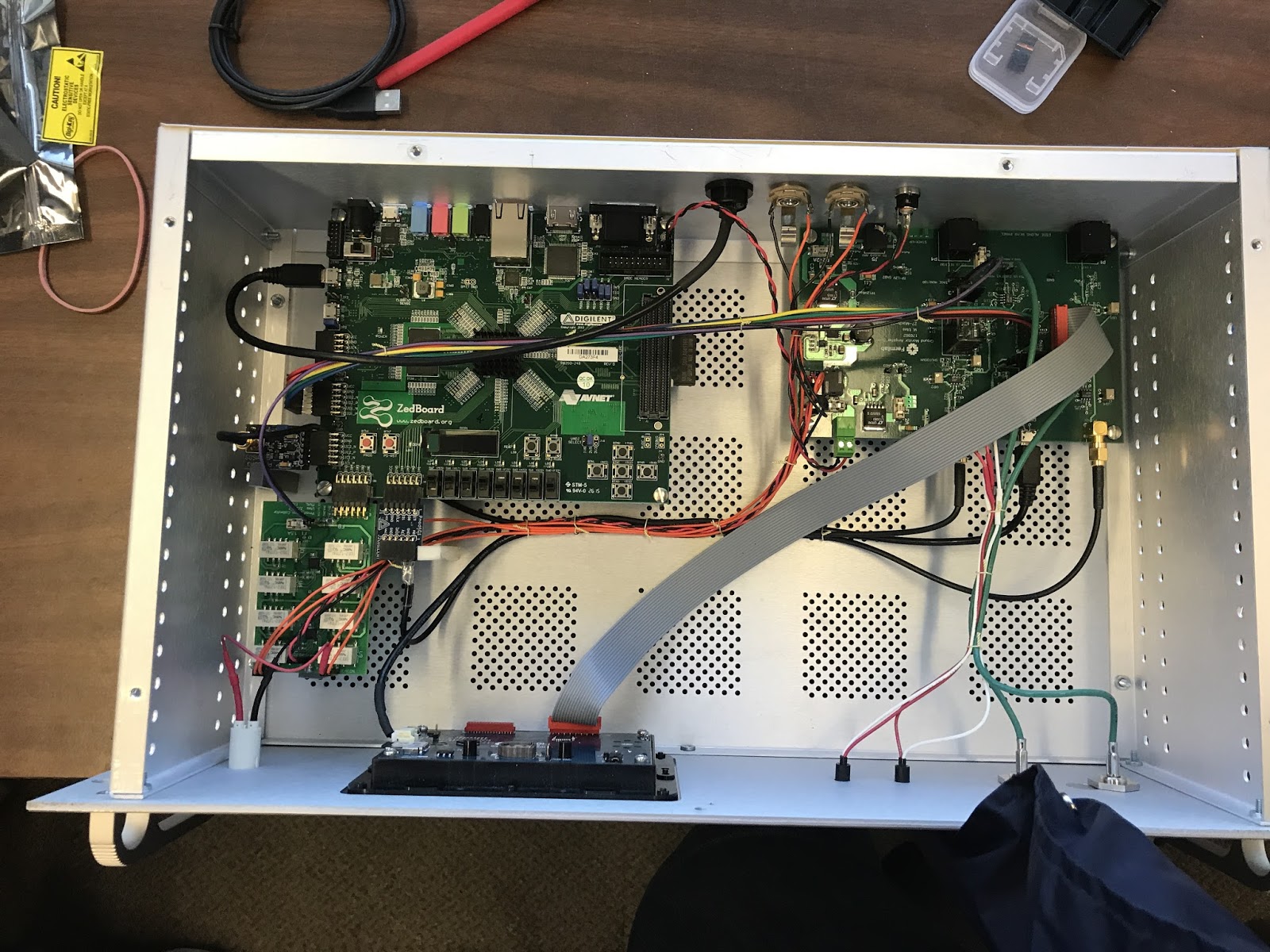 Ground Impedance Monitor
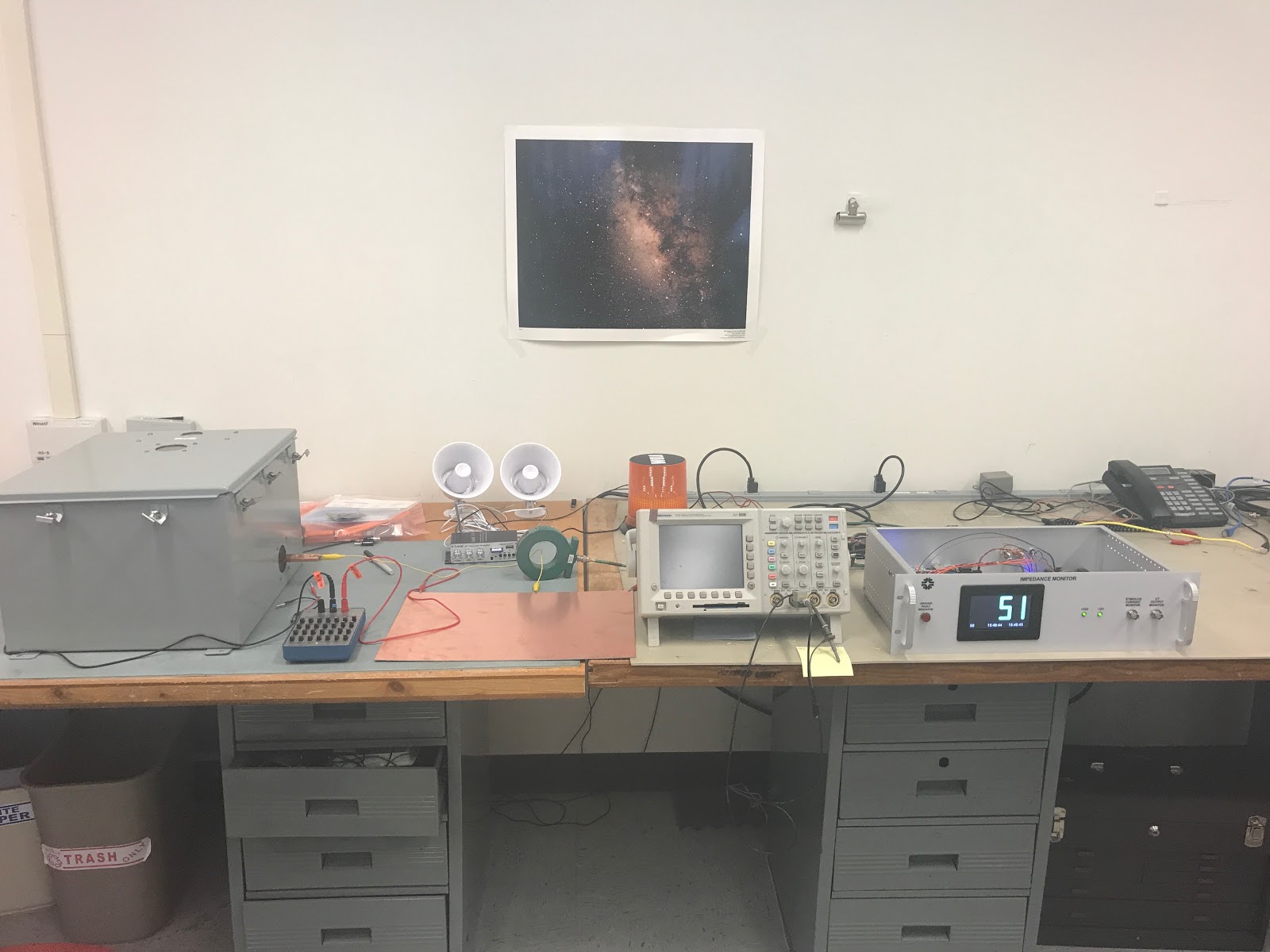 Detector
Audible Alarm
Current Transformer
Impedance Display/Monitor
5
8/15/17
Presenter | Presentation Title
Lock – In Amplifier
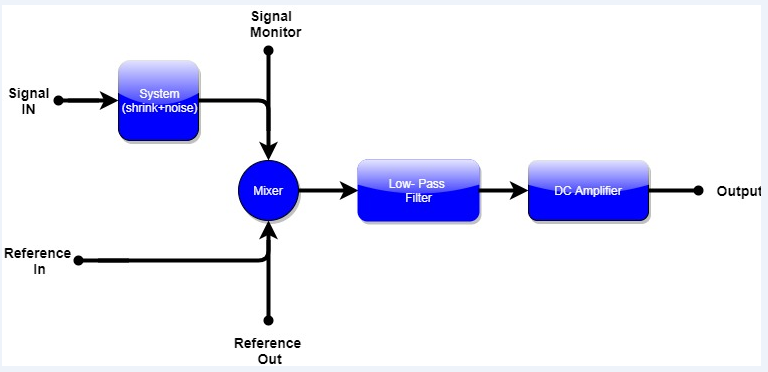 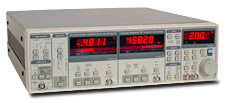 The output of the PSD is simply the product of two sine waves. Vpsd = VsigVLsin(wrt + θsig)sin(ωLt + θref) = 1/2 VsigVLcos([ωr - ωL]t + θsig - θref) - 1/2 VsigVLcos([ωr + ωL]t + θsig + θref)
6
8/15/17
Doneisha Steele | Analyzing Lock-In Amplifier Techniques Using Python
Python
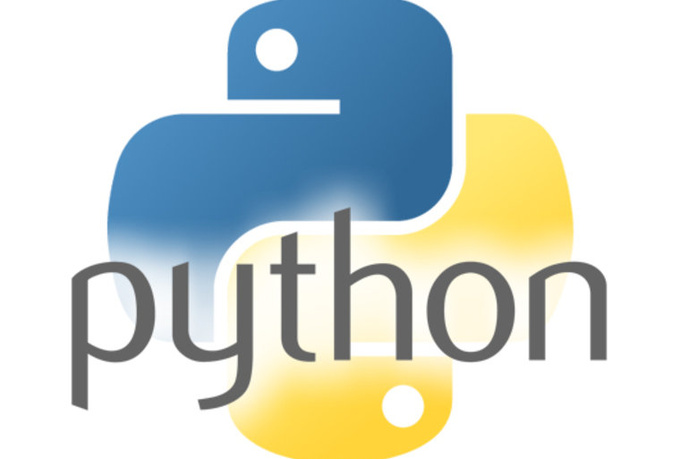 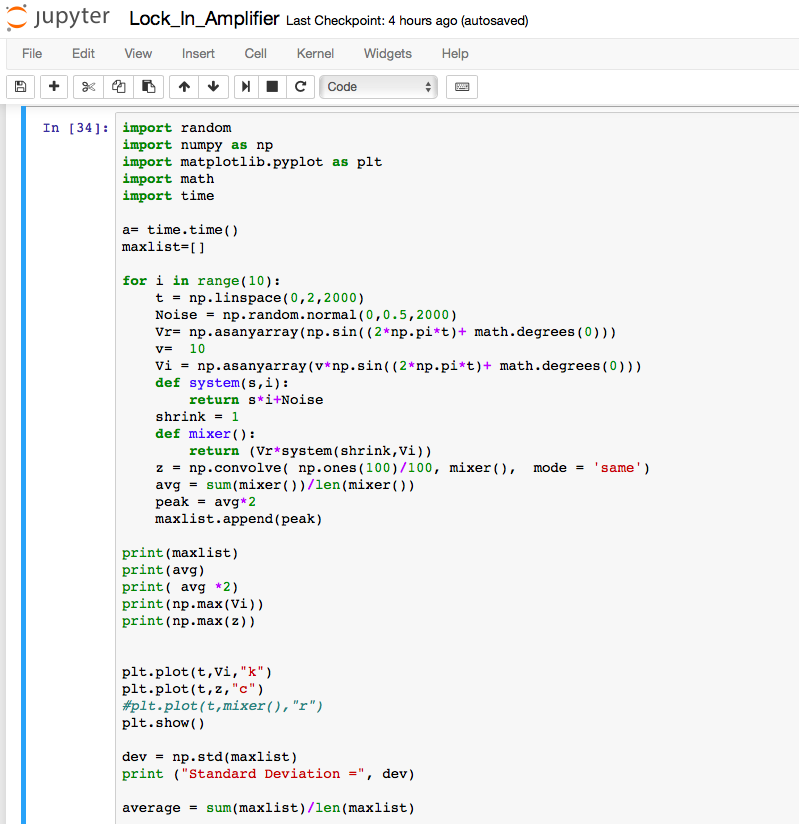 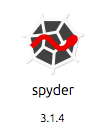 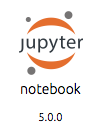 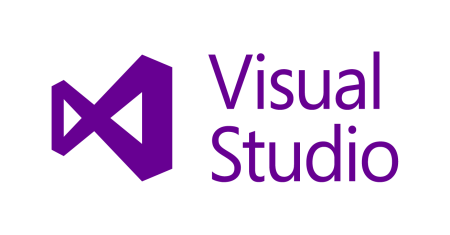 7
8/15/17
Doneisha Steele | Analyzing Lock-In Amplifier Techniques Using Python
Simulation
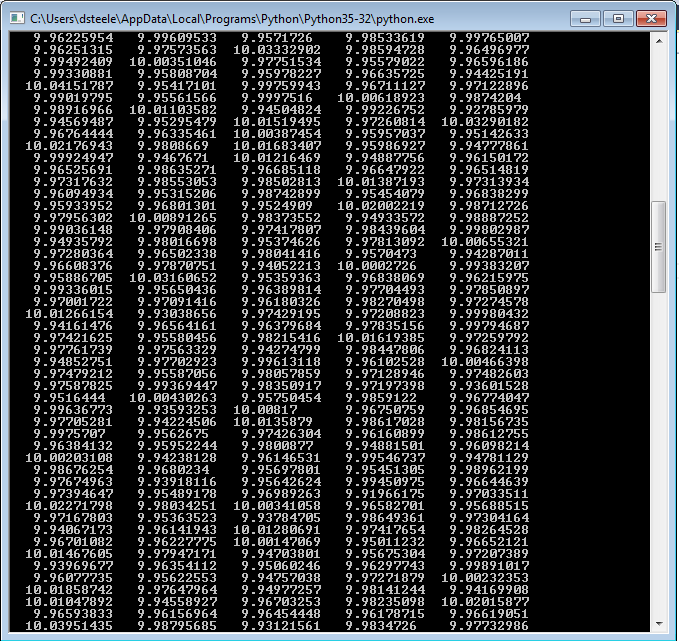 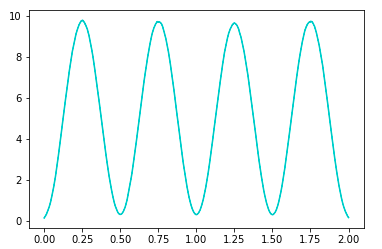 8
8/15/17
Doneisha Steele | Analyzing Lock-In Amplifier Techniques Using Python
Results
Sine Wave
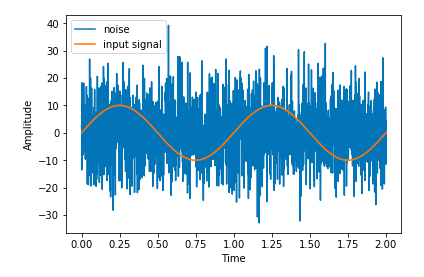 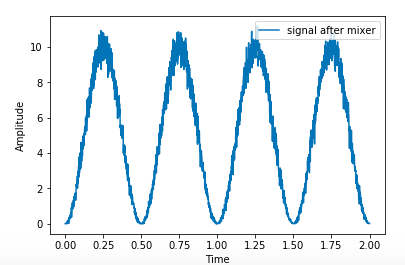 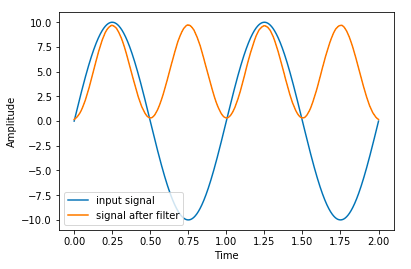 Square Wave
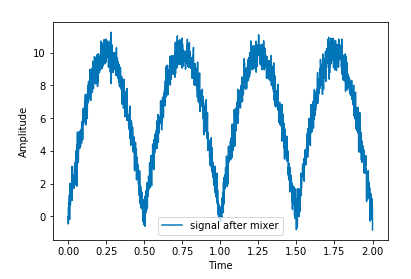 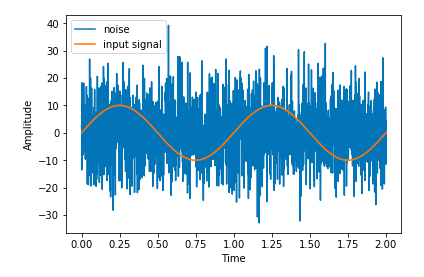 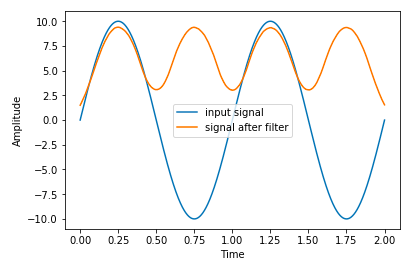 9
8/15/17
Doneisha Steele | Analyzing Lock-In Amplifier Techniques Using Python
Results
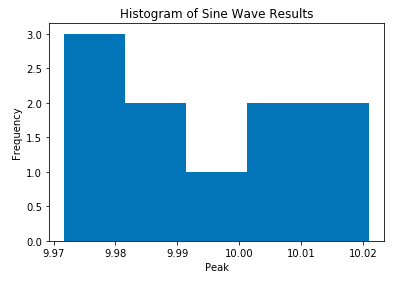 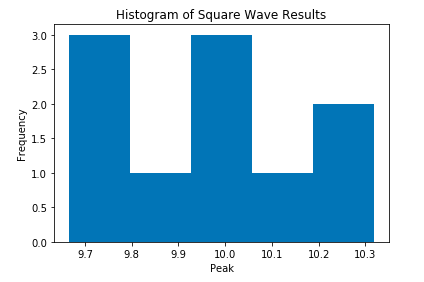 Average : 9.97856
Error: -0.21434 %
Standard Deviation: 0.01123
Run Time: 1.67s
Average : 9.99394
Error: -0.06053 %
Standard Deviation: 0.01531
Run Time: 1.37s
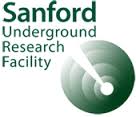 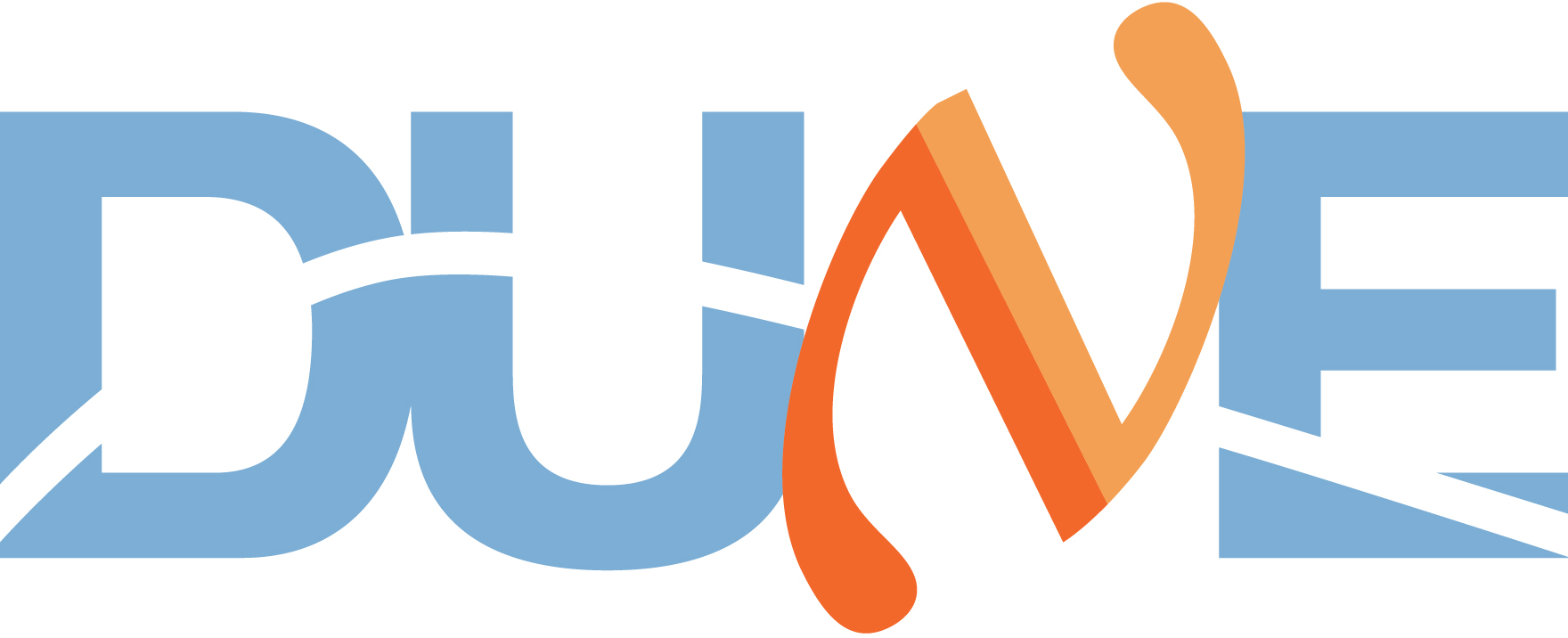 10
8/15/17
Doneisha Steele | Analyzing Lock-In Amplifier Techniques Using Python
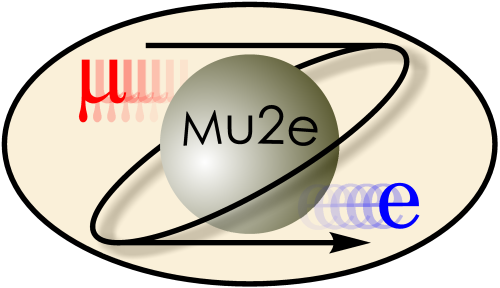 Results
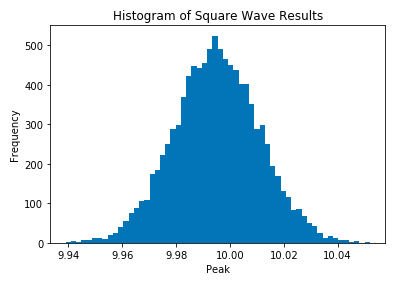 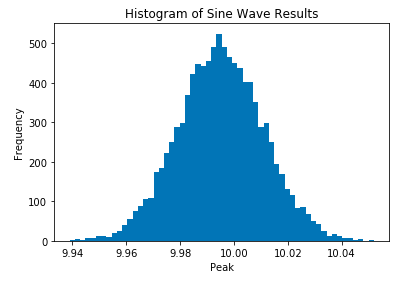 Average : 9.99501
Error: -0.04984 %
Standard Deviation: 0.01587
Run Time: 9.26s
Average : 9.98916
Error: -0.10831 %
Standard Deviation: 0.01744
Run Time: 15.68s
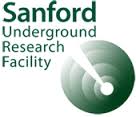 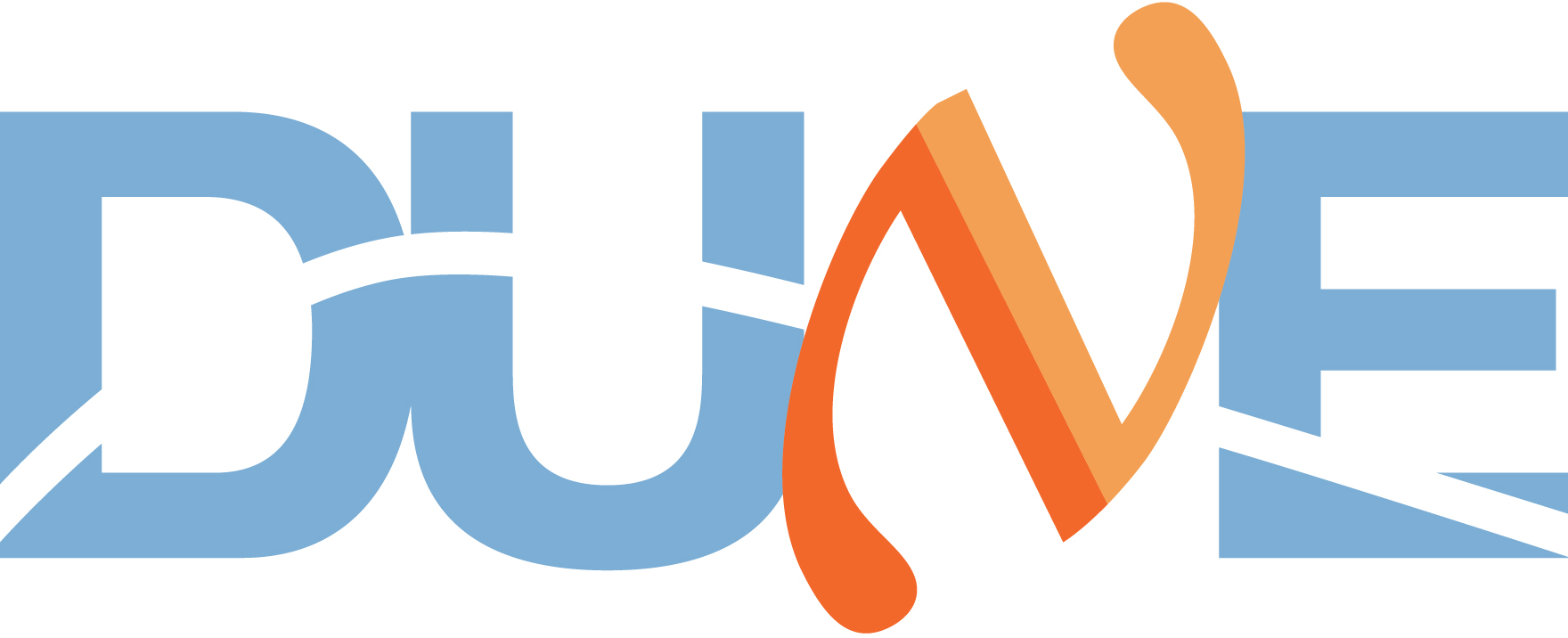 11
8/15/17
Doneisha Steele | Analyzing Lock-In Amplifier Techniques Using Python
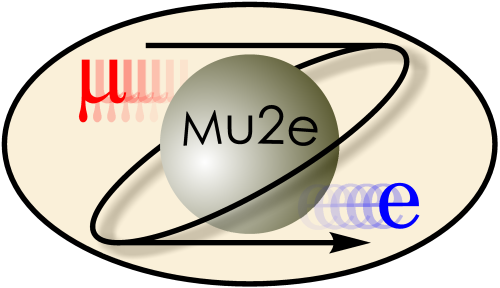 Conclusion/Future Work
Sine wave provides better return on accuracy and run time
Increasing the number of runs increases the accuracy
In the future, remove all the noise, eliminate bias
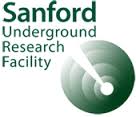 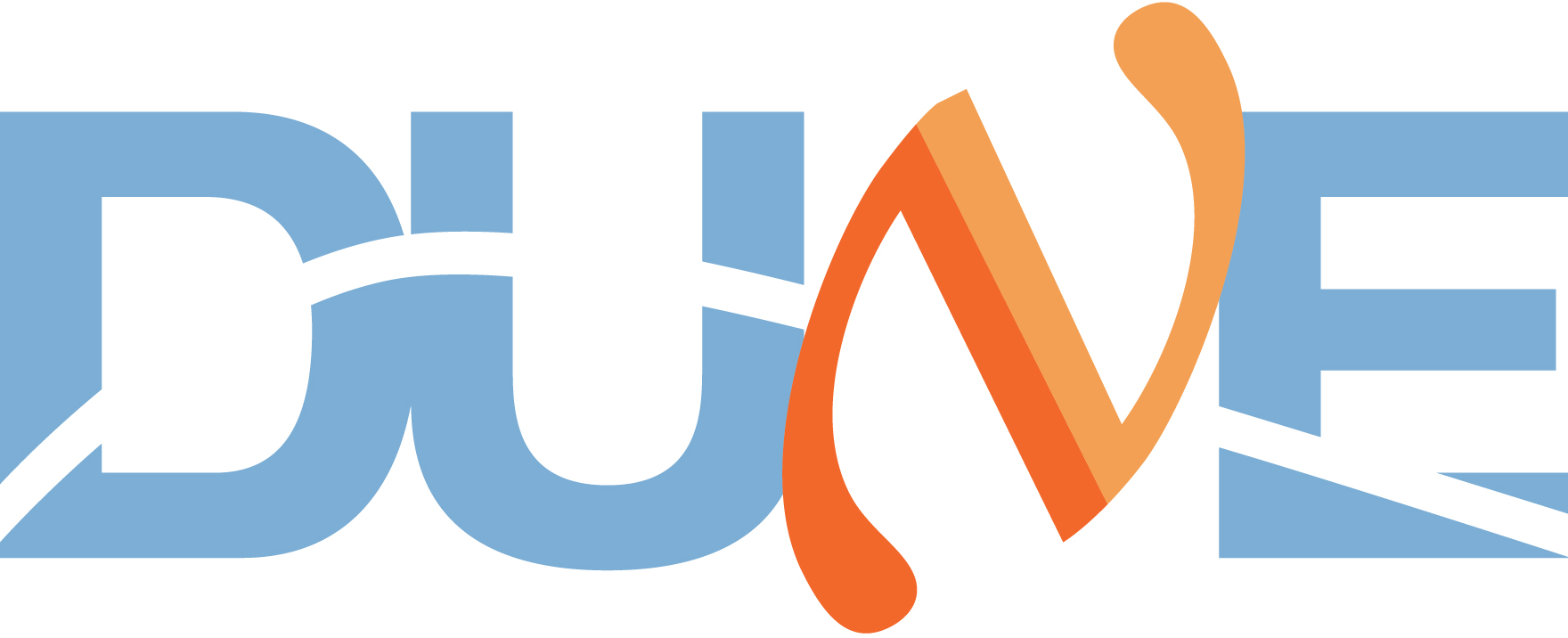 12
8/15/17
Doneisha Steele | Analyzing Lock-In Amplifier Techniques Using Python
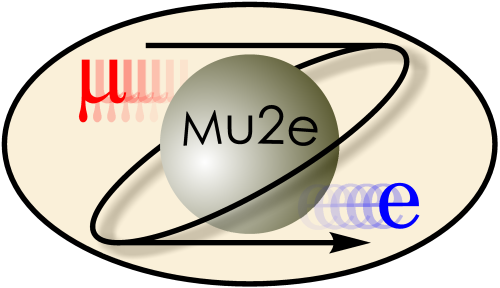 References
Armen , Dr. G. Bradley. “Phase Sensitive Detection: the Lock-in Amplifier .” The University of Tennessee , 2008.
Rubinov, Paul, and Michael Utes. Ground Impedance Monitor. 4 June 2017.
 “An International Mega-Science Project.” Deep Underground Neutrino Experiment, www.dunescience.org/
Doneisha Steele | Analyzing Lock-In Amplifier Techniques Using Python
13
8/15/17
FIN
14
8/15/17
Doneisha Steele | Analyzing Lock-In Amplifier Techniques Using Python